SİNDİRİM SİSTEMİ
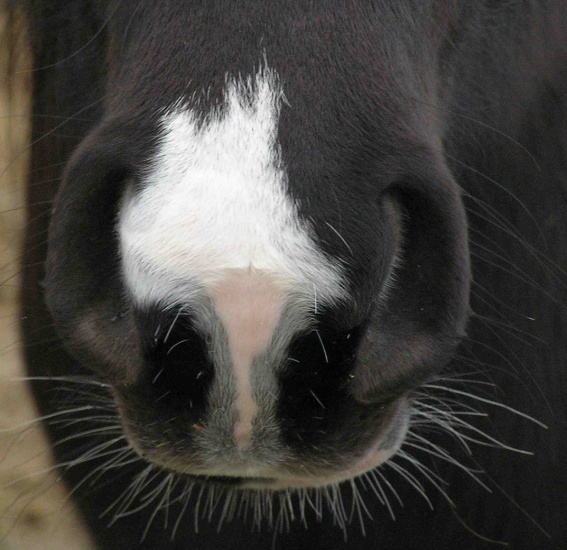 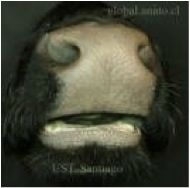 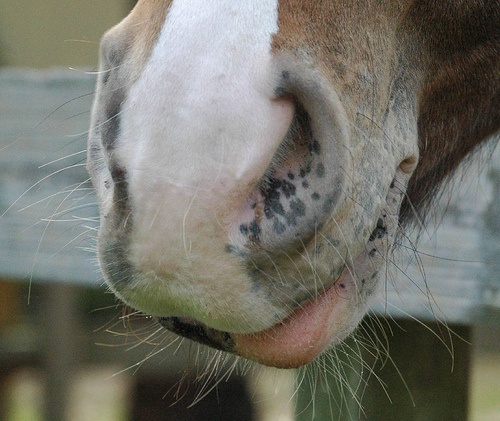 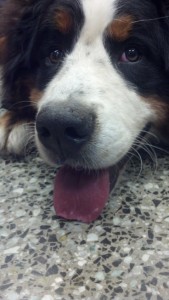 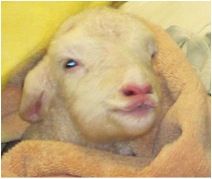 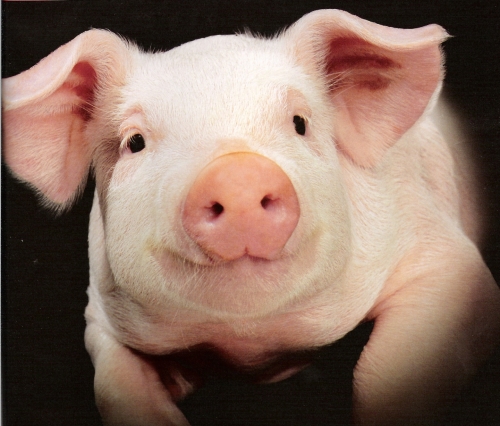 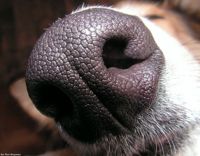 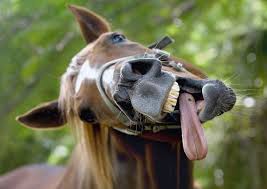 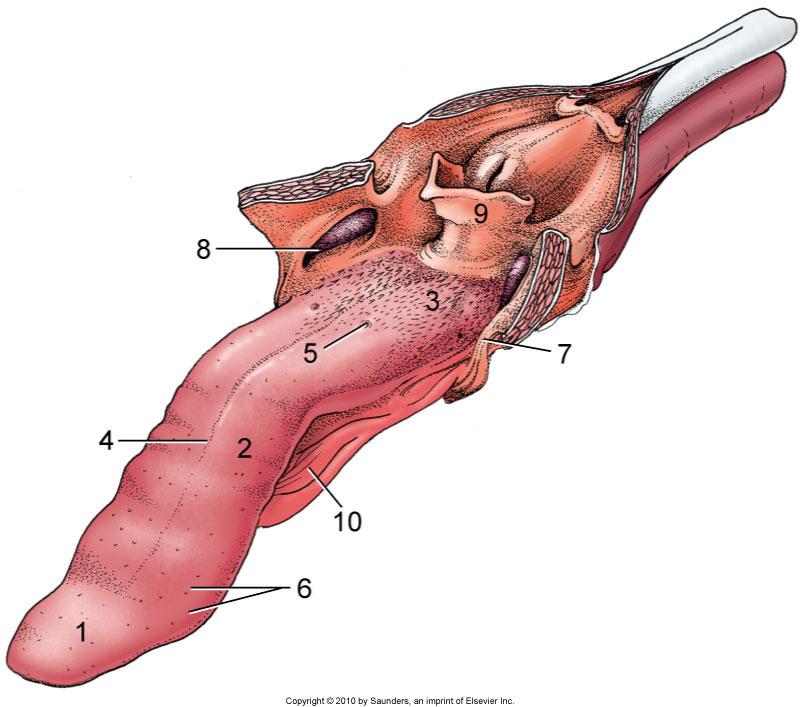 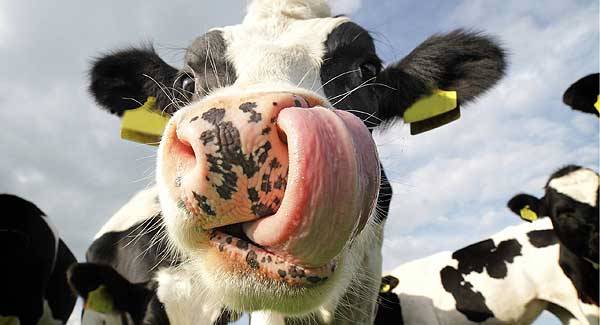 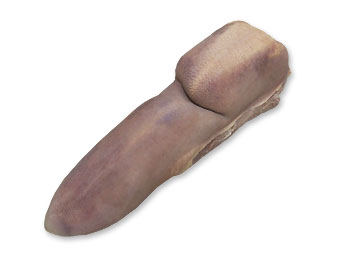 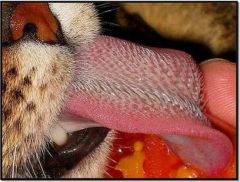 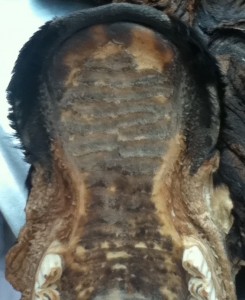 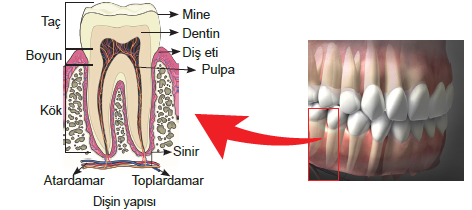 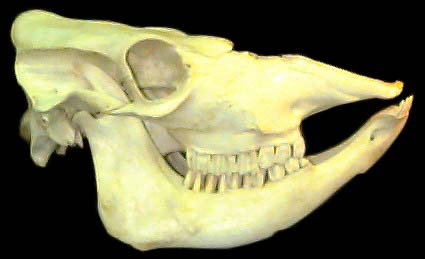 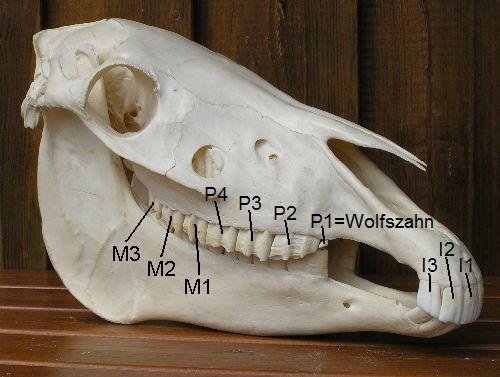 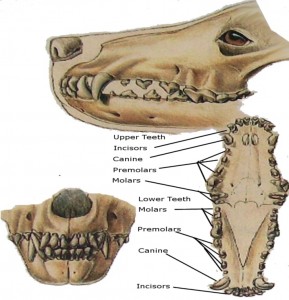 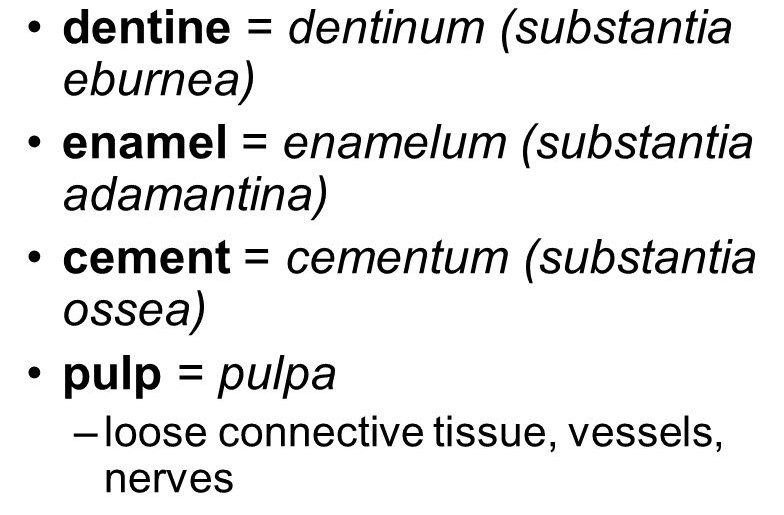 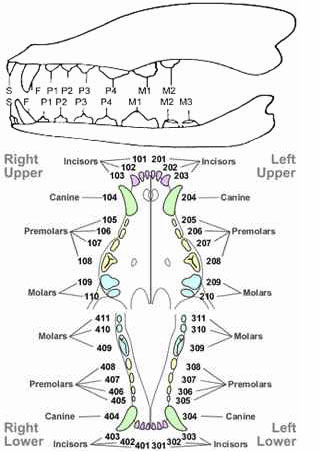 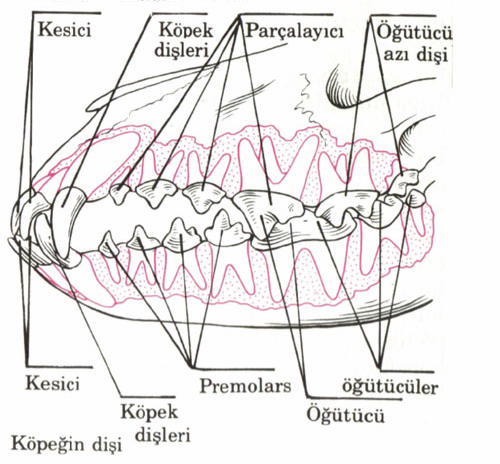 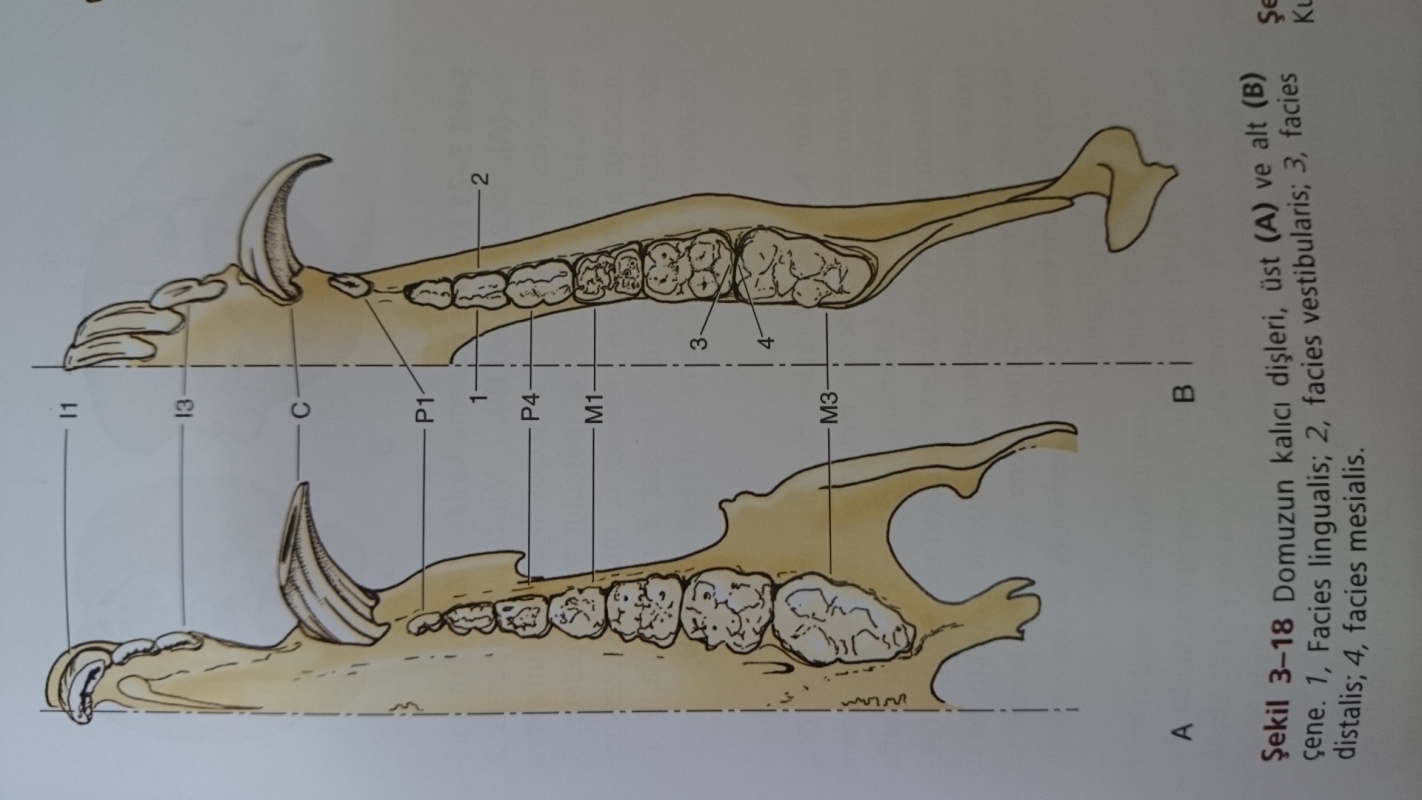 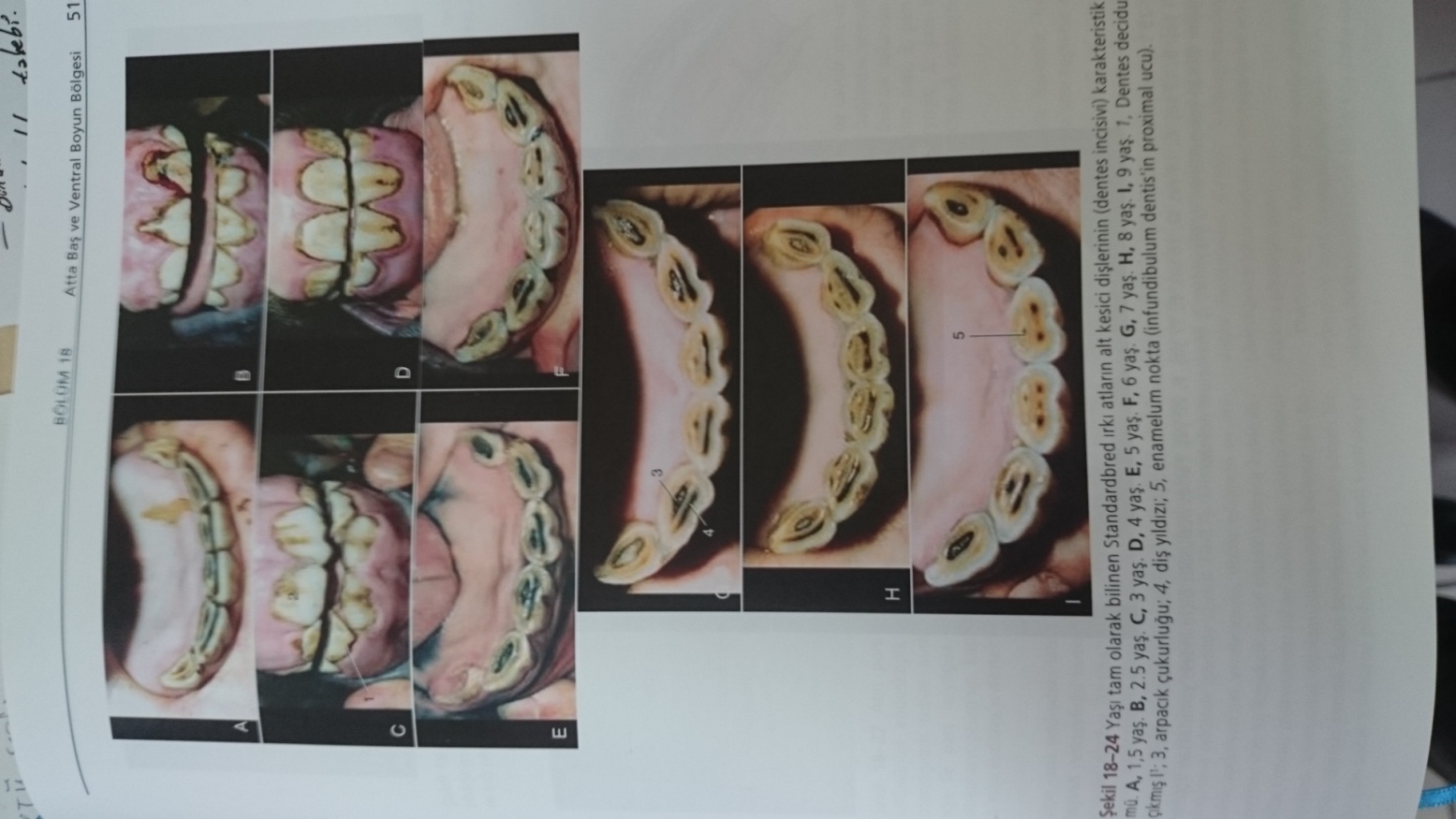 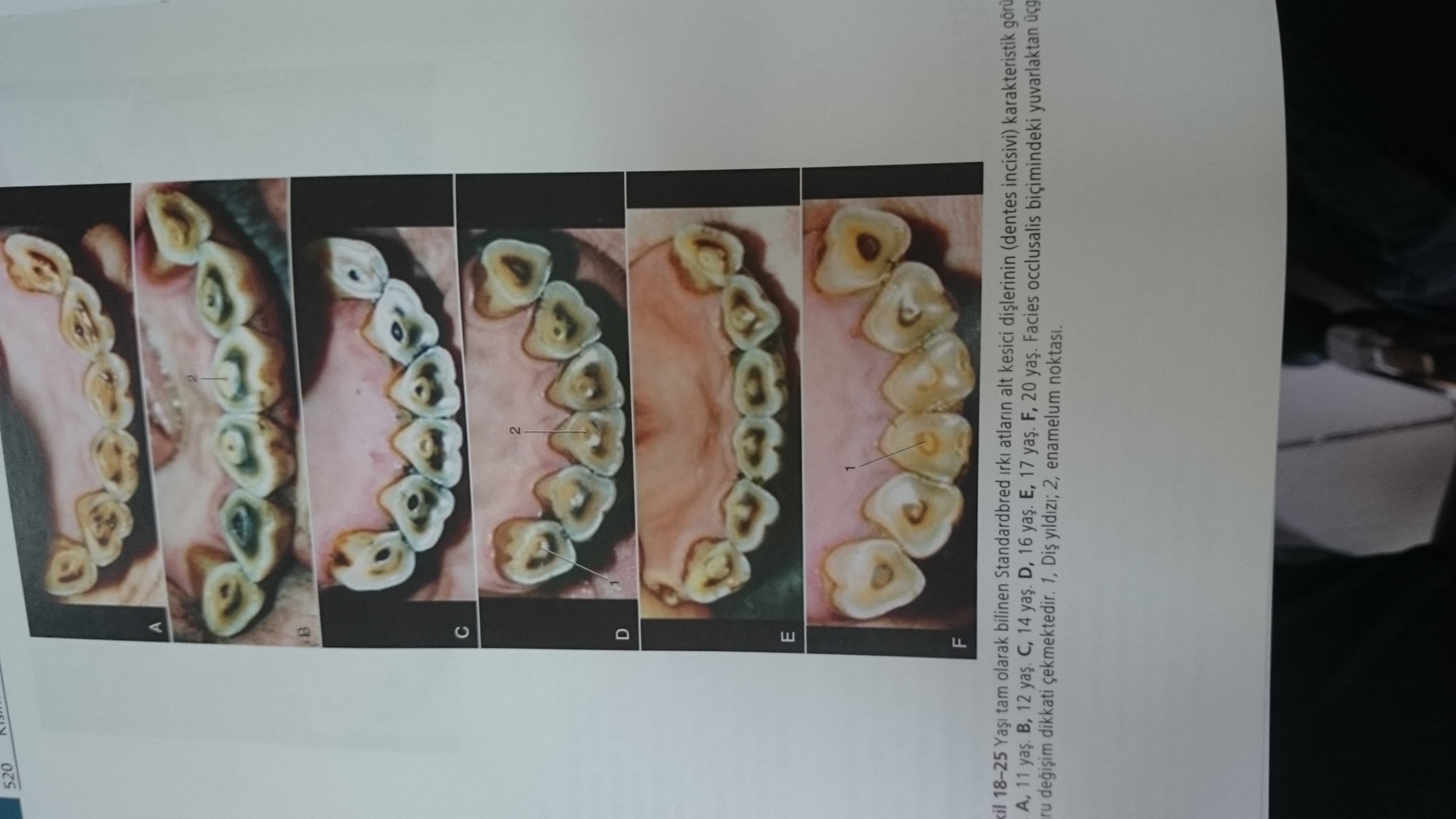 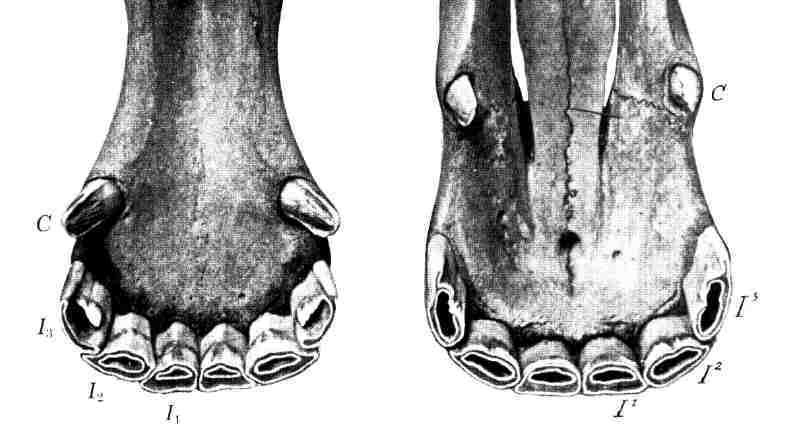 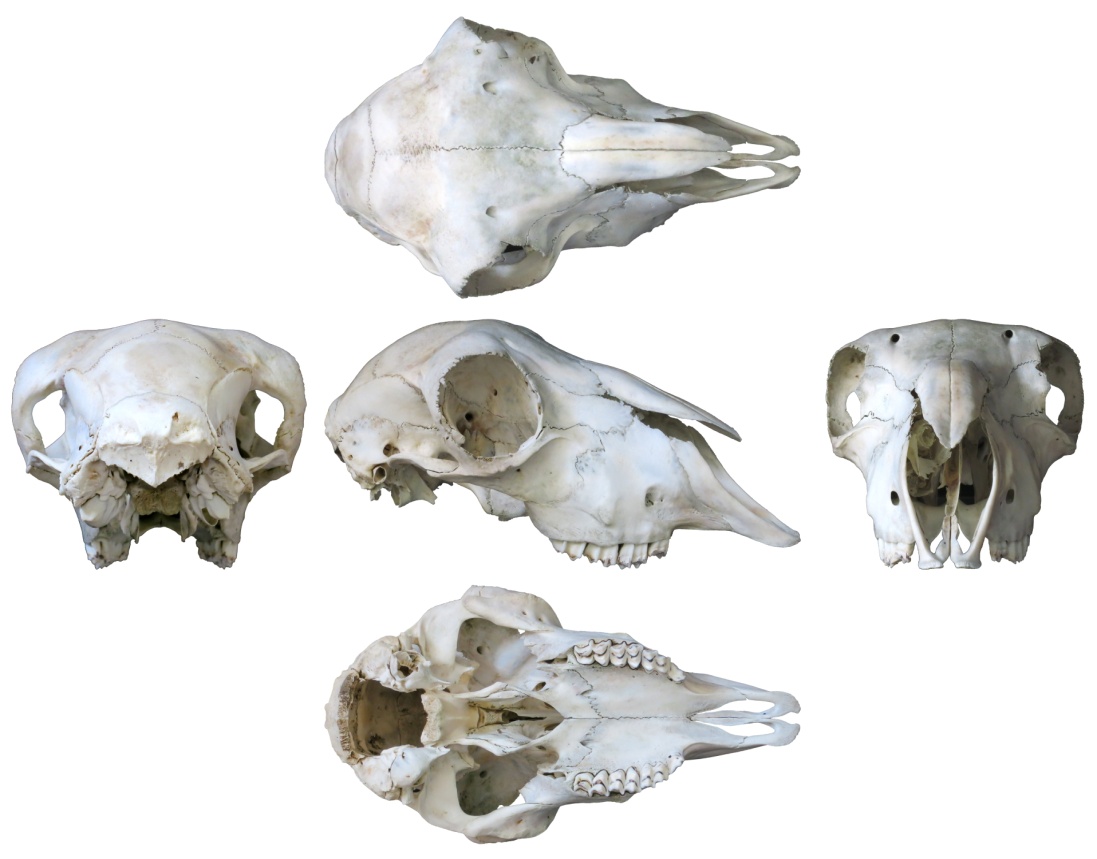 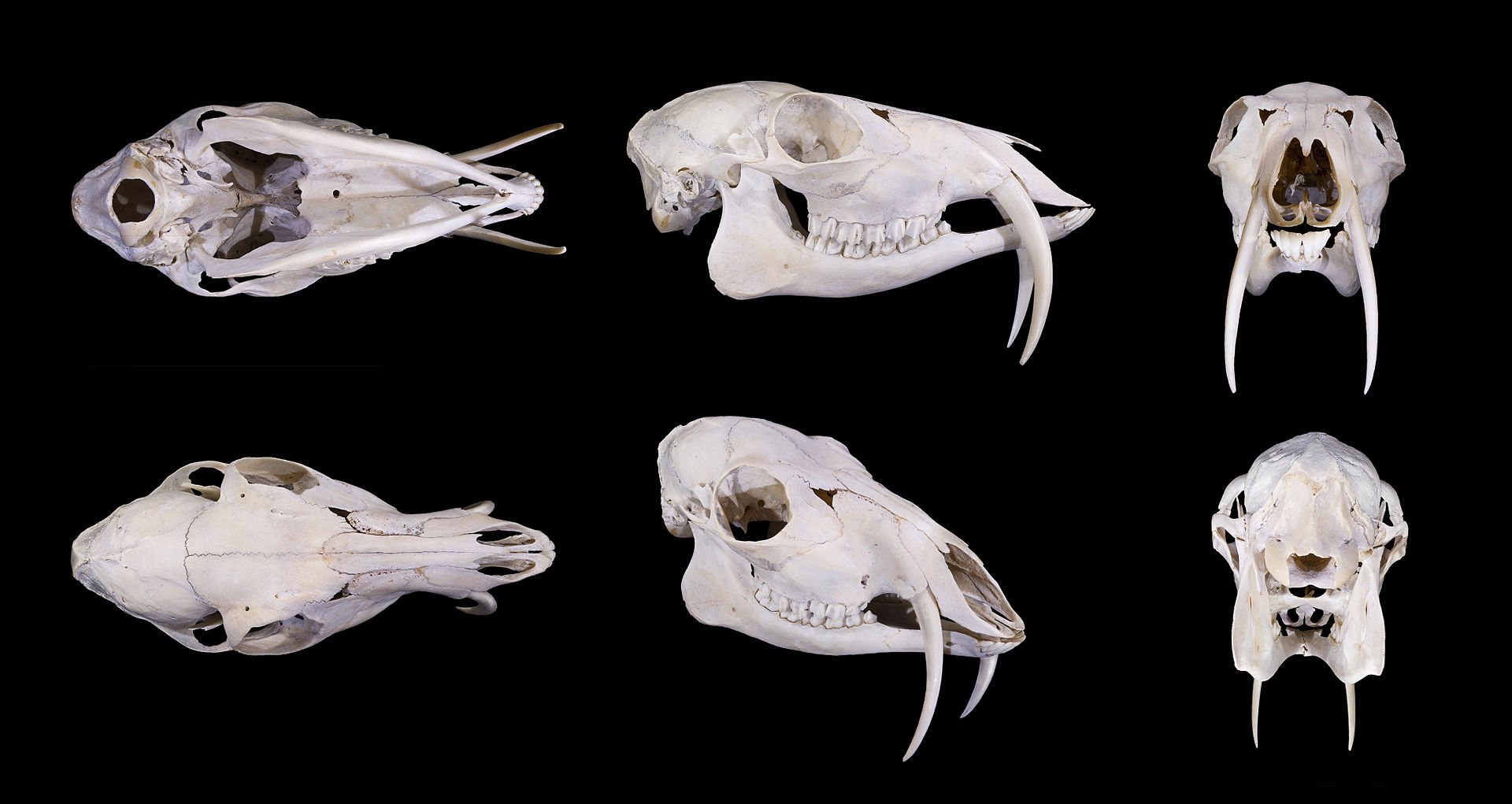 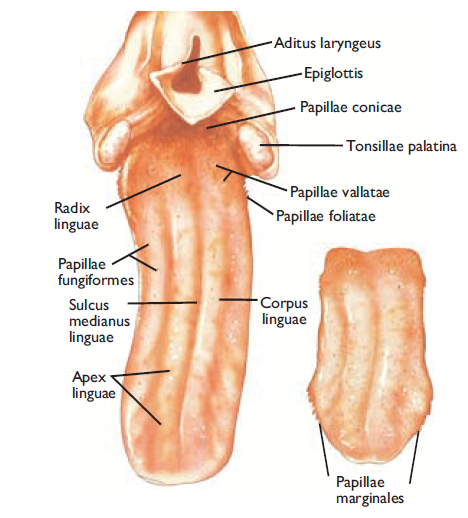 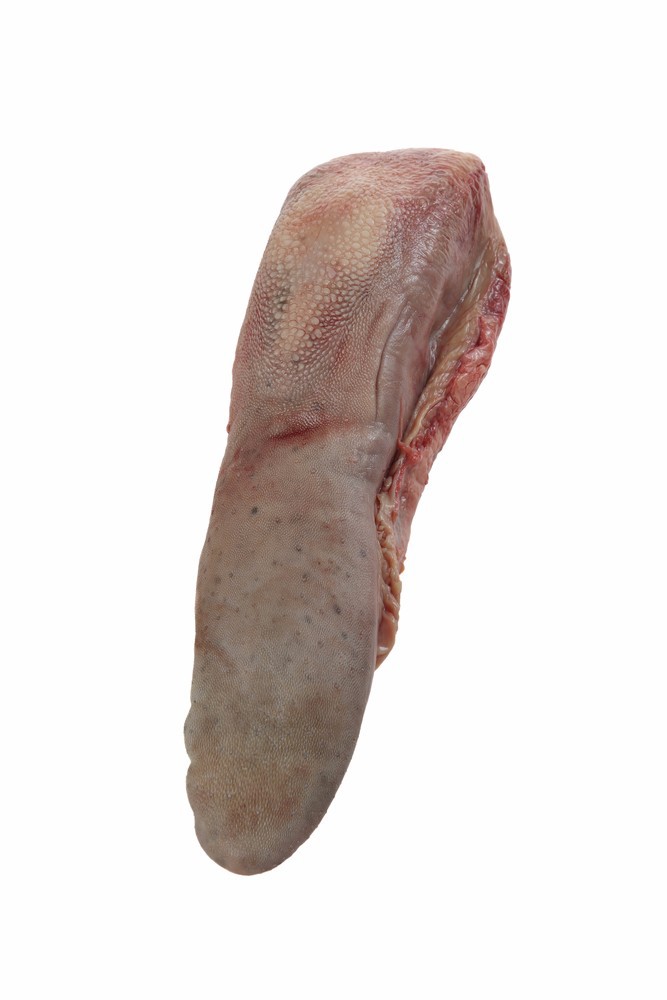 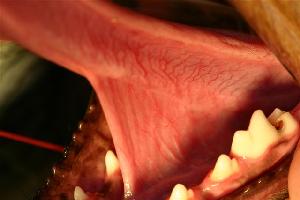 Phrenilum  
   lingula
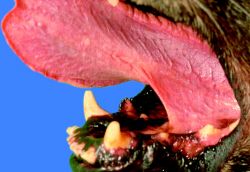 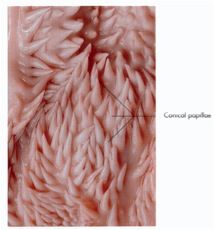 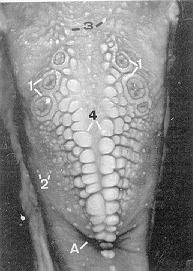 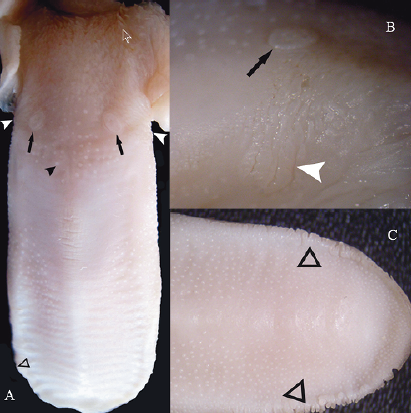 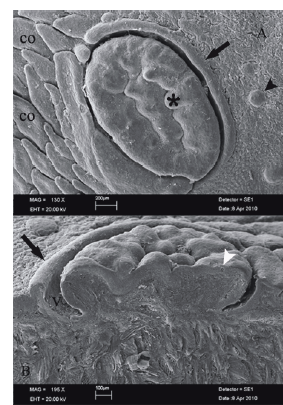 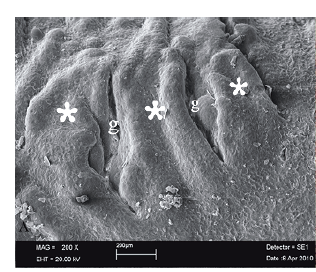 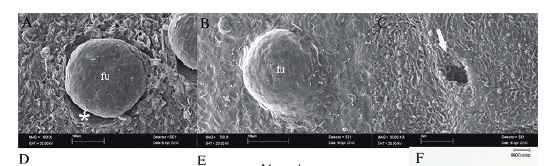 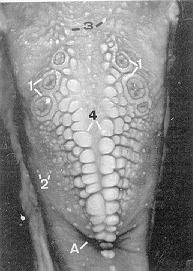 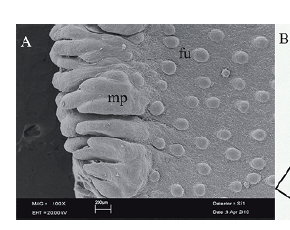 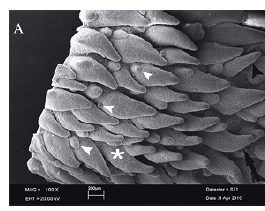 Glandulae Salivariae
Saliva’nın Fonksiyonları 
• Lokmanın şekillenmesini sağlar. 
• Lokmanın kayganlığını sağlar. 
• Amilazı içerir, bu nedenle nişastayı parçalar. 
• Bakterisid etkiye sahiptir. 
• Mukozaların kurumasını önler. Ağız mukozası ve üst solunum yolu için bir koruyucu görev üstlenir. Otojen ve yabancı maddelerin atılmasına yardımcı olur. 
• Dişlerin korumasında yararlıdır. Bakteri plağının tutunmasını güçleştirir. 
• Tad tomurcuklarını yıkayarak tad alma duyusuna yardım eder. 
• % 30’u parotis, %60’ı mandibular , %5’i sublingual ve %5’i de küçük tükürük bezlerinden tarafından salgılanır. 
• % 99.5 sudur. 
• Geri kalan kısmı inorganik, organik ve sellüler yapılardan ibarettir. 
• İçinde sodyum,potasyum, kalsiyum, protein, amilaz, IgA,G,M, albumin bulunur.
Glandulae salivaria majores 
• Glandula parotis 
• Glandula mandibularis 
• Glandula sublingualis
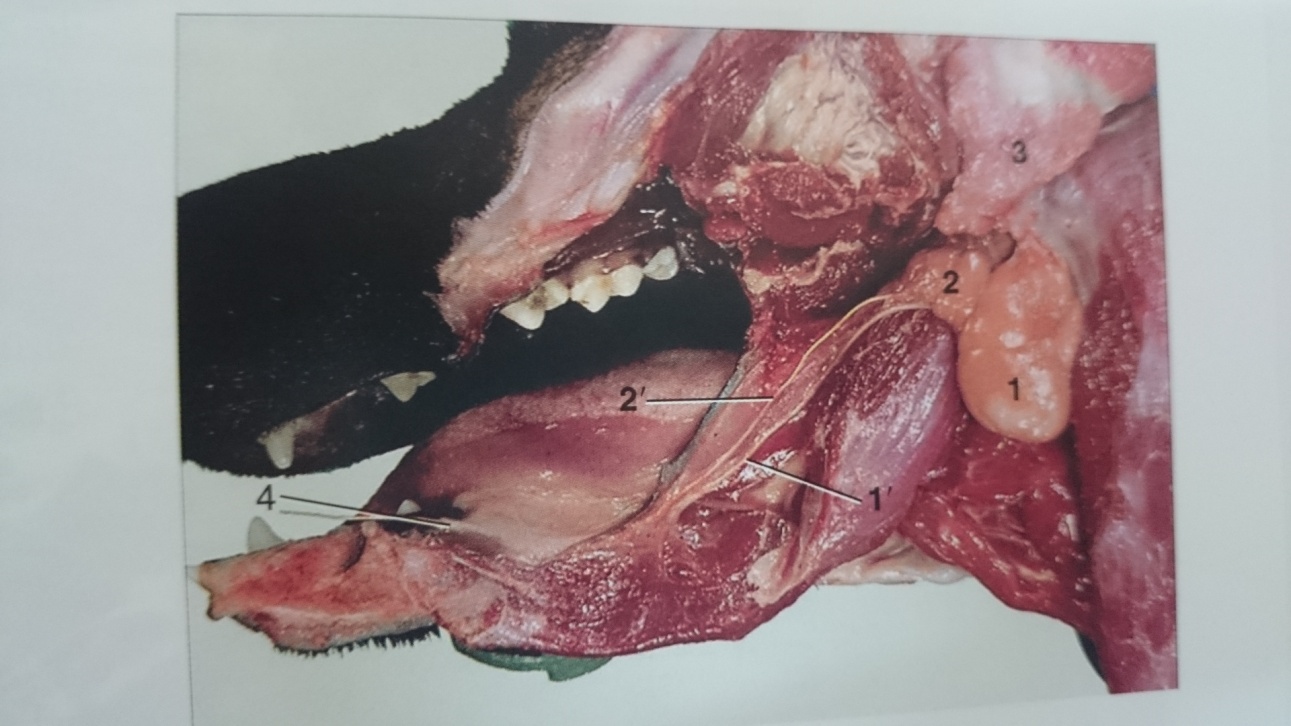 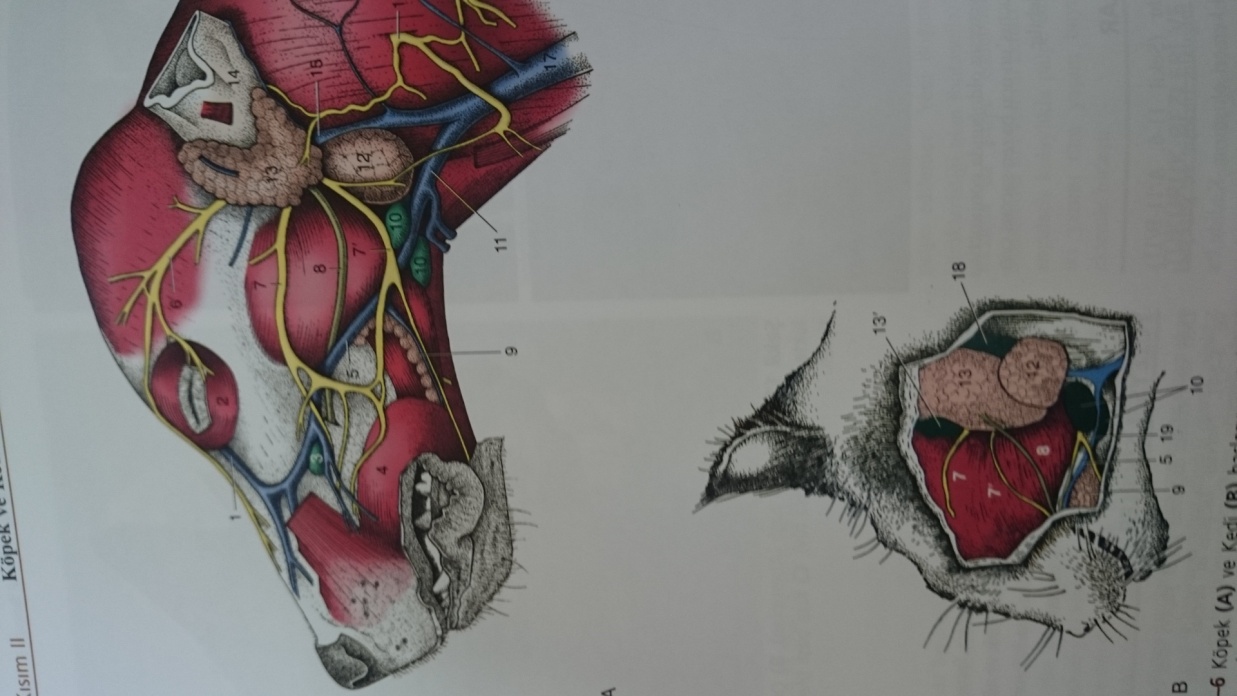 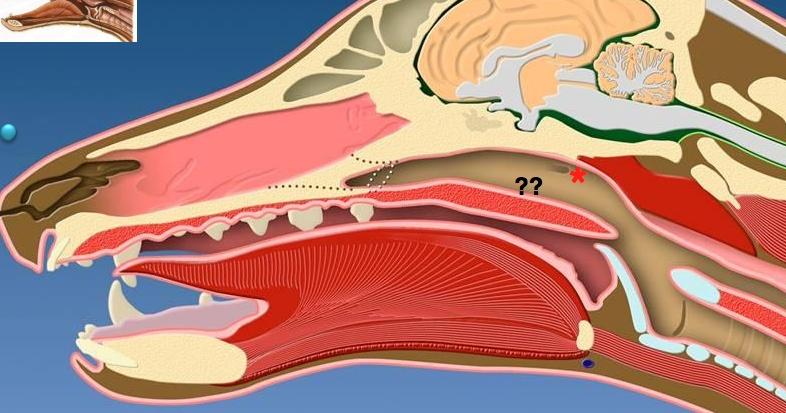 Palatum durum
Palatum molle
pharynx
apex lingua
Corpus Lingua
esophageus
epiglottis
Radix
lingua
larynx
trachea
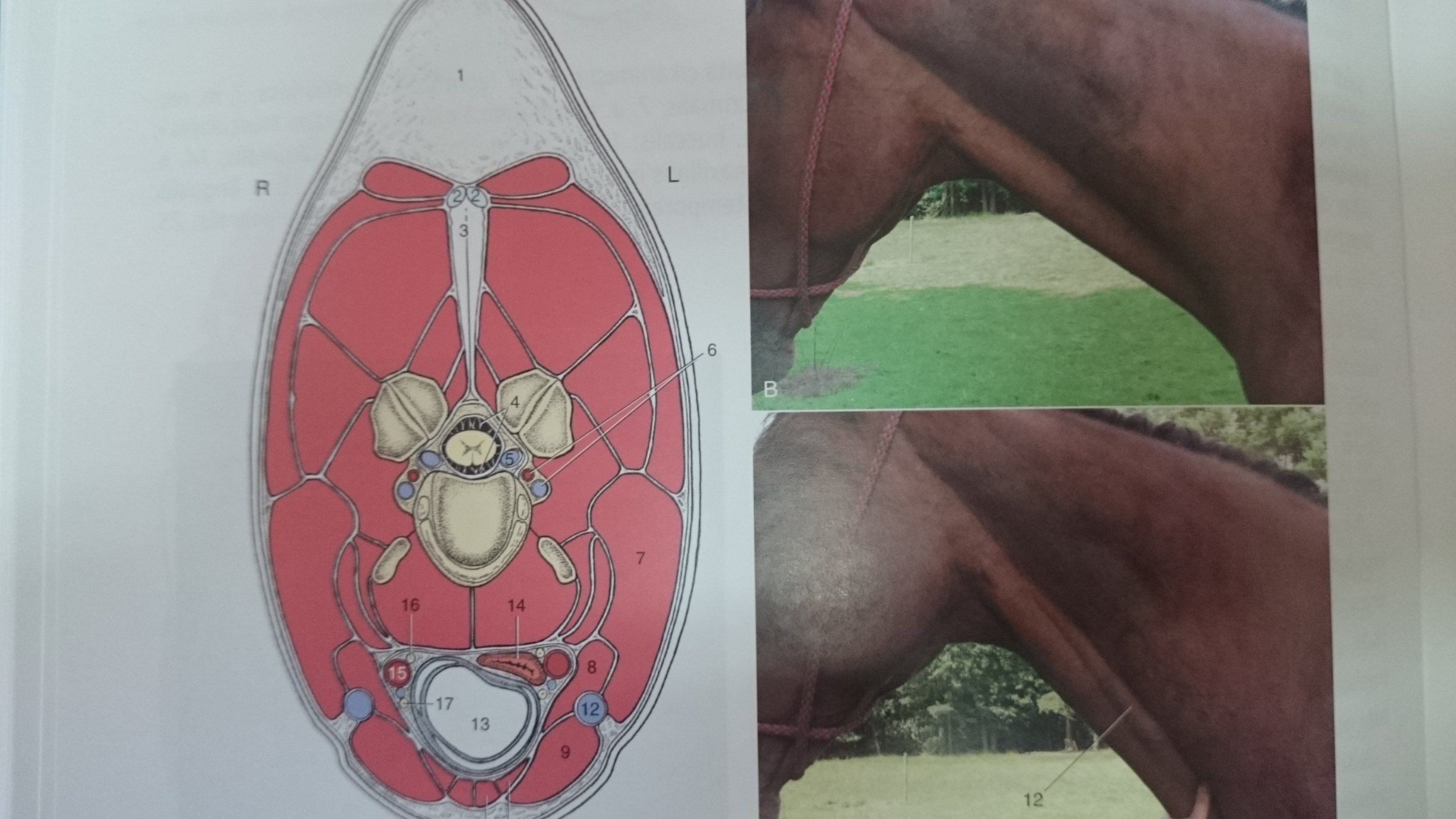 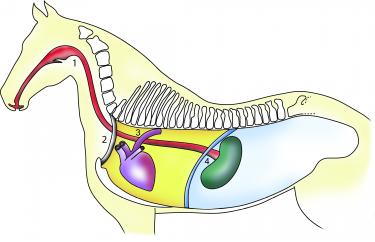 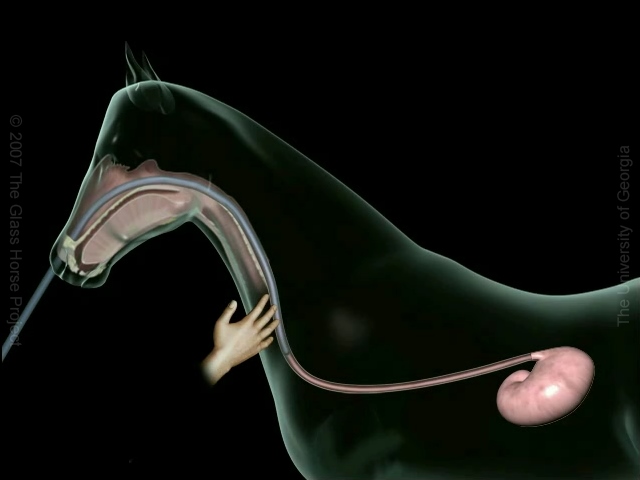 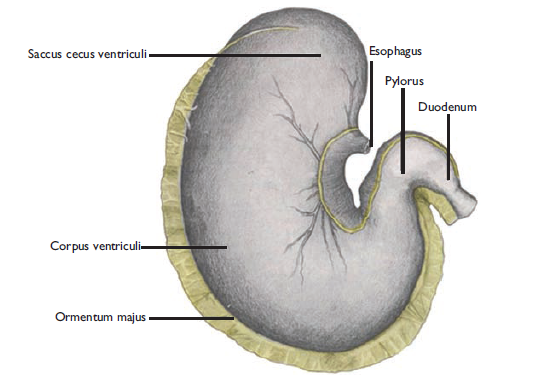 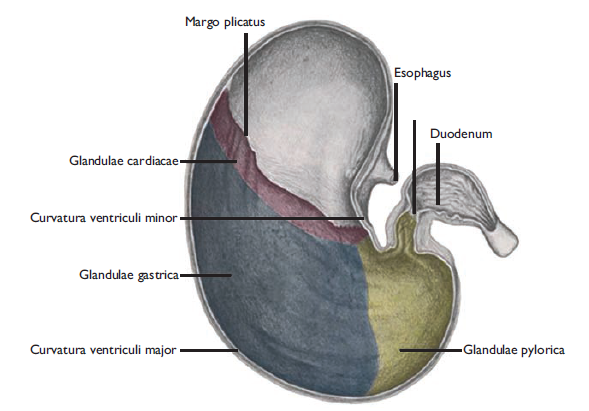 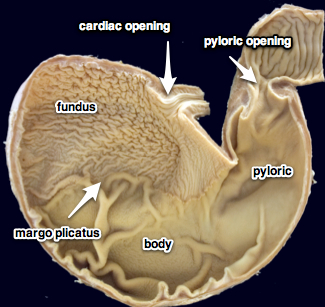 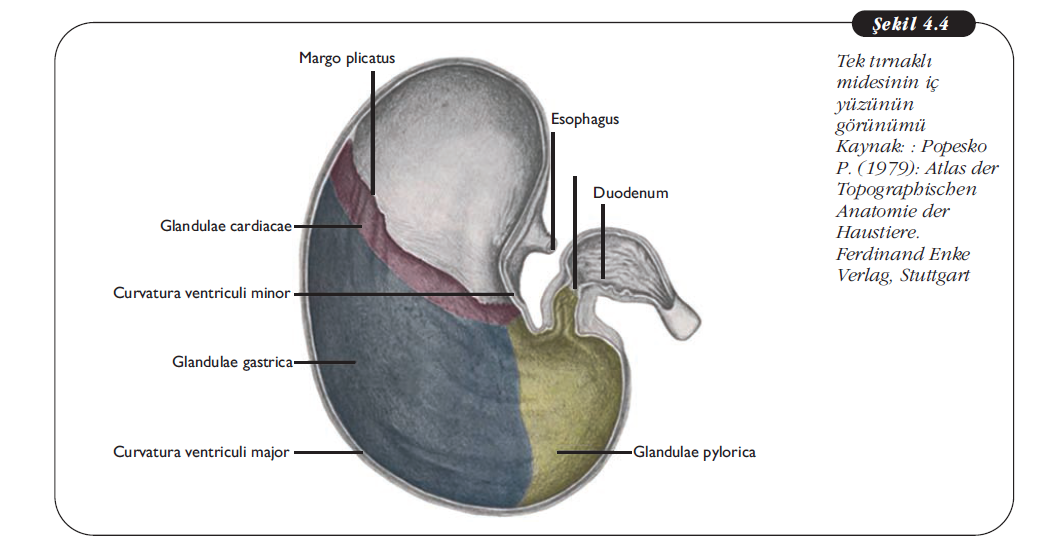 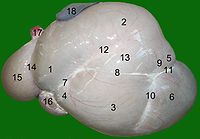 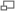 Soldan Görünüş Koyun Rumeni.

1 Atrium ruminis, 
2 Saccus dorsalis, 
3 Saccus ventralis, 
4 Recessus ruminis, 
5 Saccus cecus caudodorsalis, 
6 Saccus cecus caudoventralis, 
7 Sulcus cranialis,
8 Sulcus longitudinalis sinister, 
9 Sulcus coronarius dorsalis, 
10 Sulcus coronarius ventralis, 
11 Sulcus caudalis, 
12 Sulcus accessorius sinister, 
13 Insula ruminis, 
14 Sulcus ruminoreticularis, 
15 Reticulum, 
16 Abomasum, 
17 Ösefagus, 
18 Dalak.
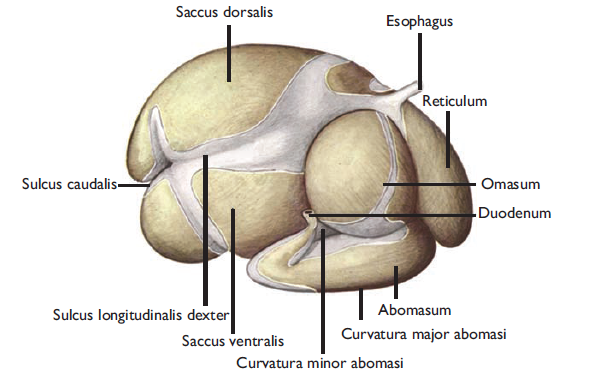 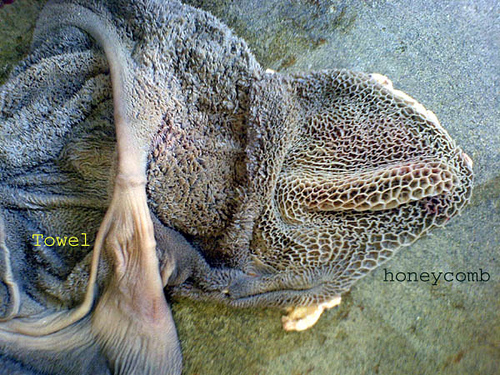 Papillae
ruminis
P
İ
L
A
Cellulae 
reticuli
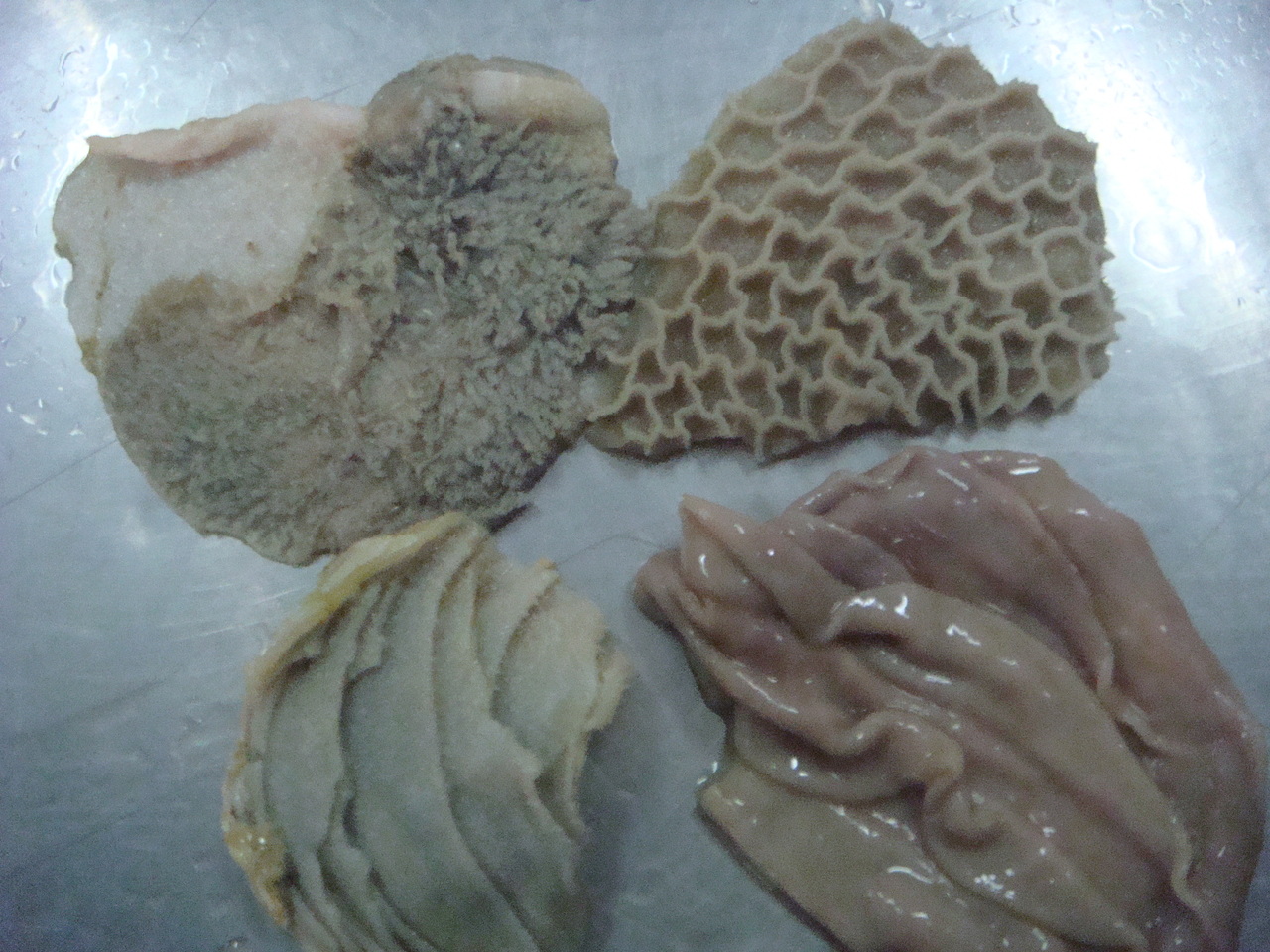 cellulae
papillae
Plicae spirales
laminae
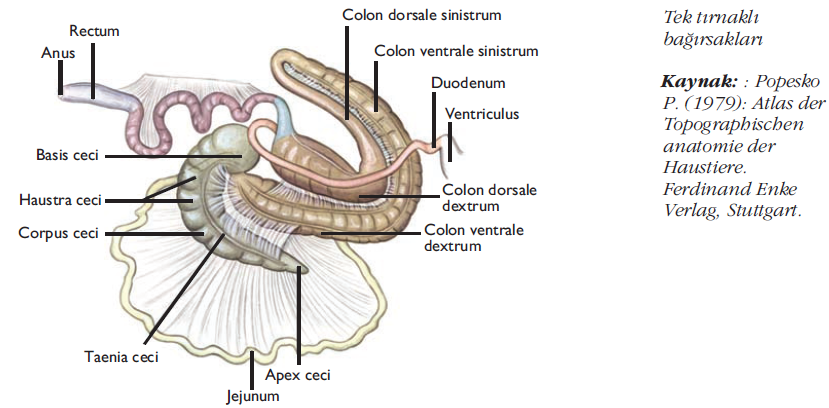 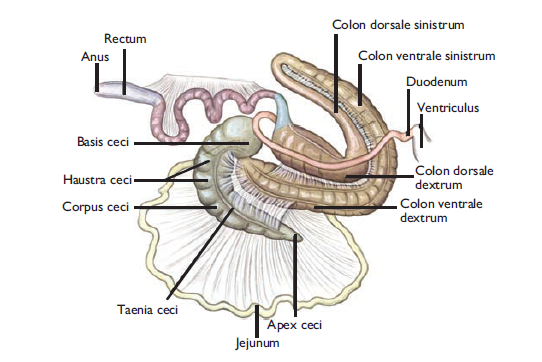 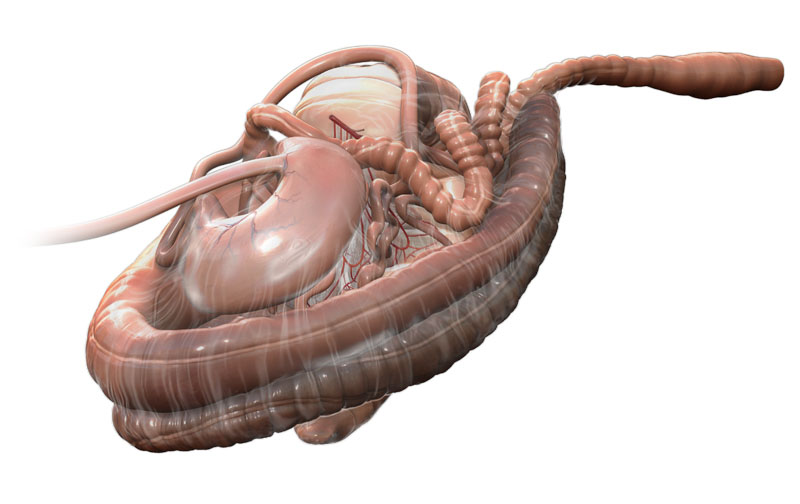 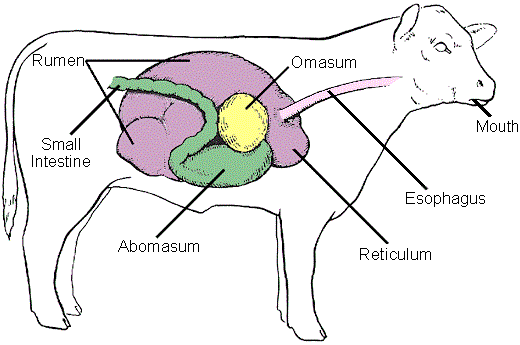 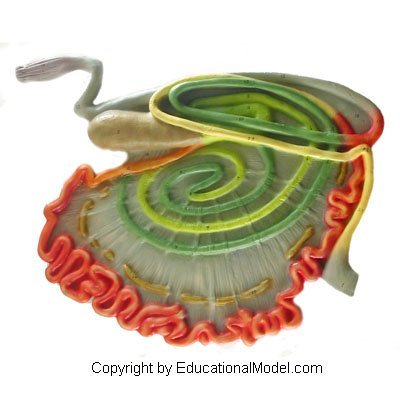 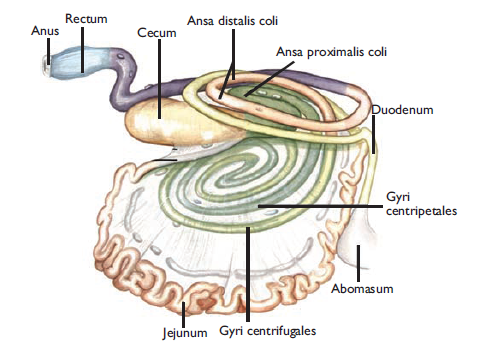 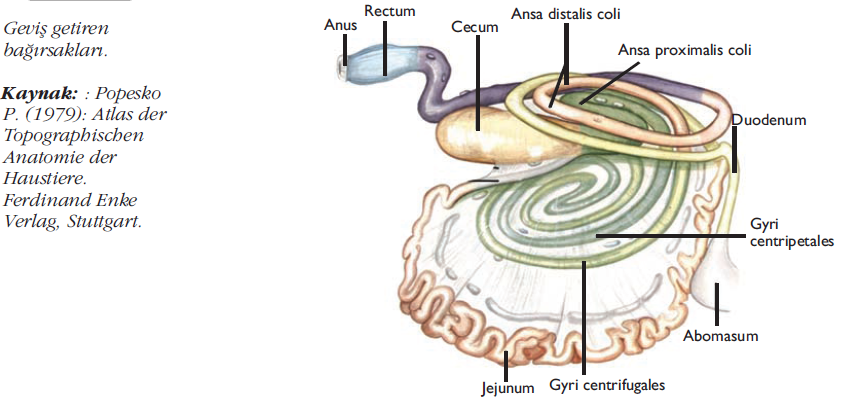 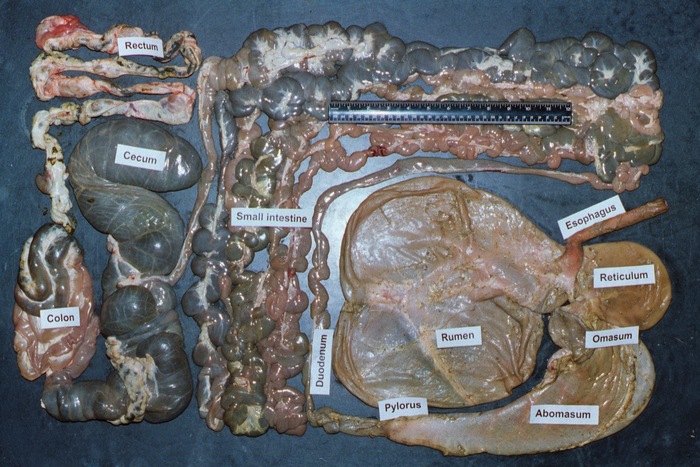 jejunum
İntestinum 
  crassum
ileum
intestinum 
   tenue
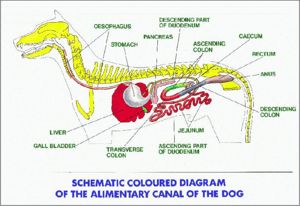 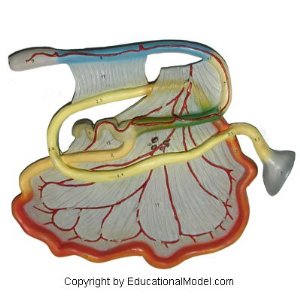 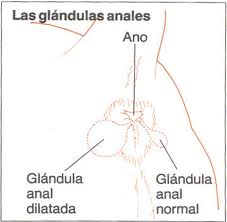 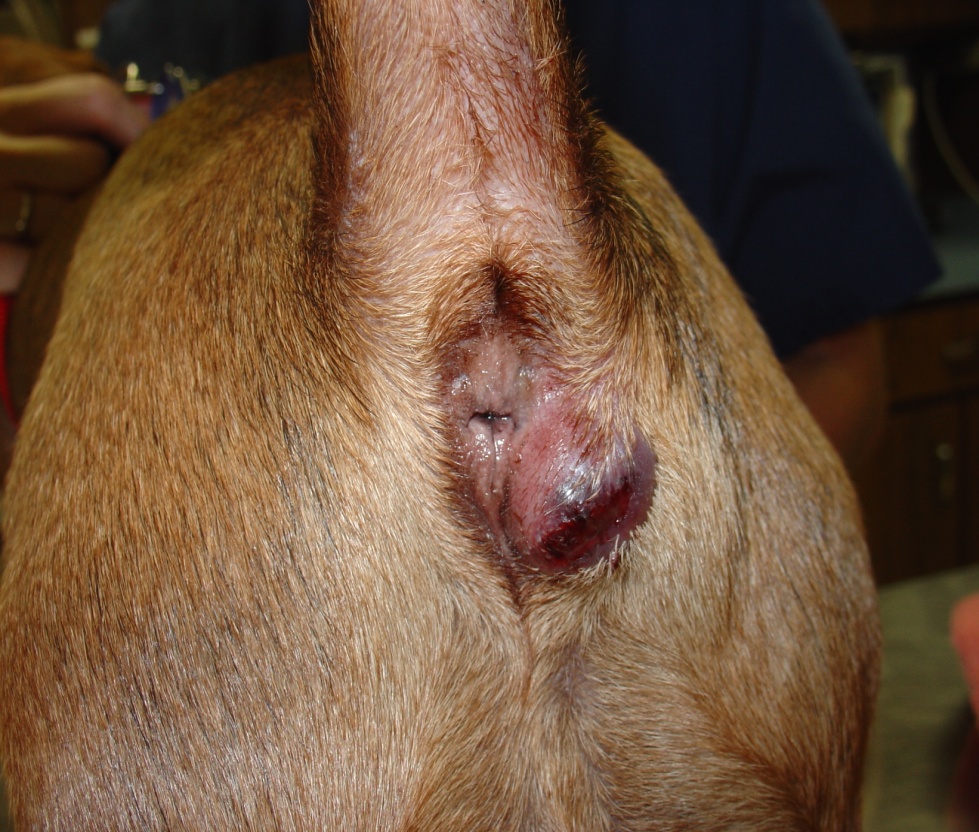 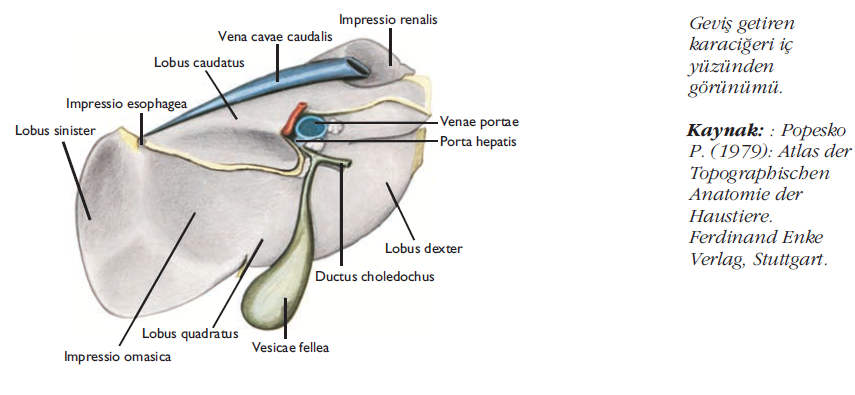 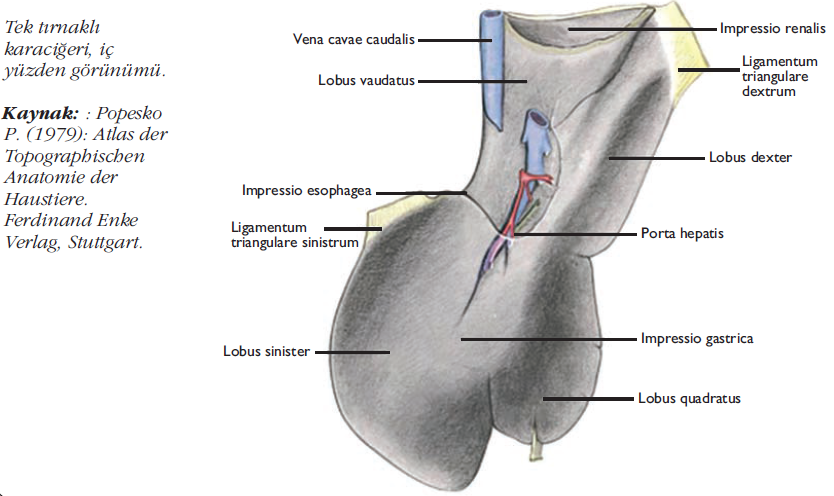 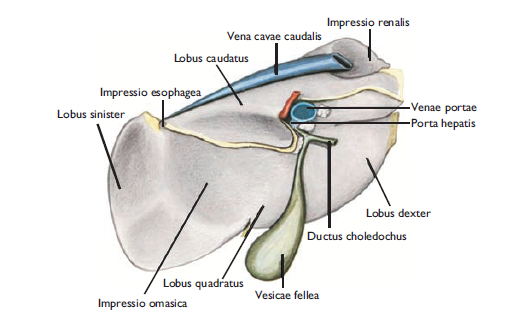 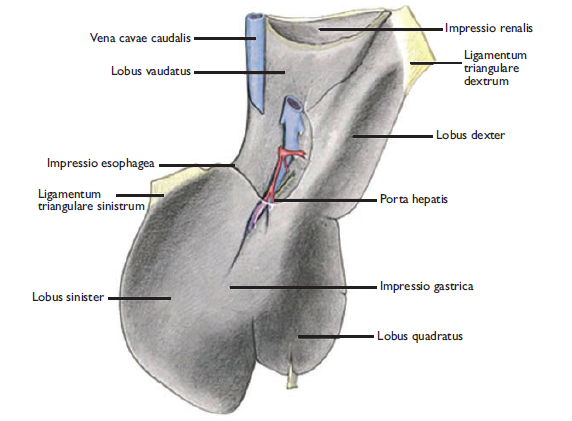 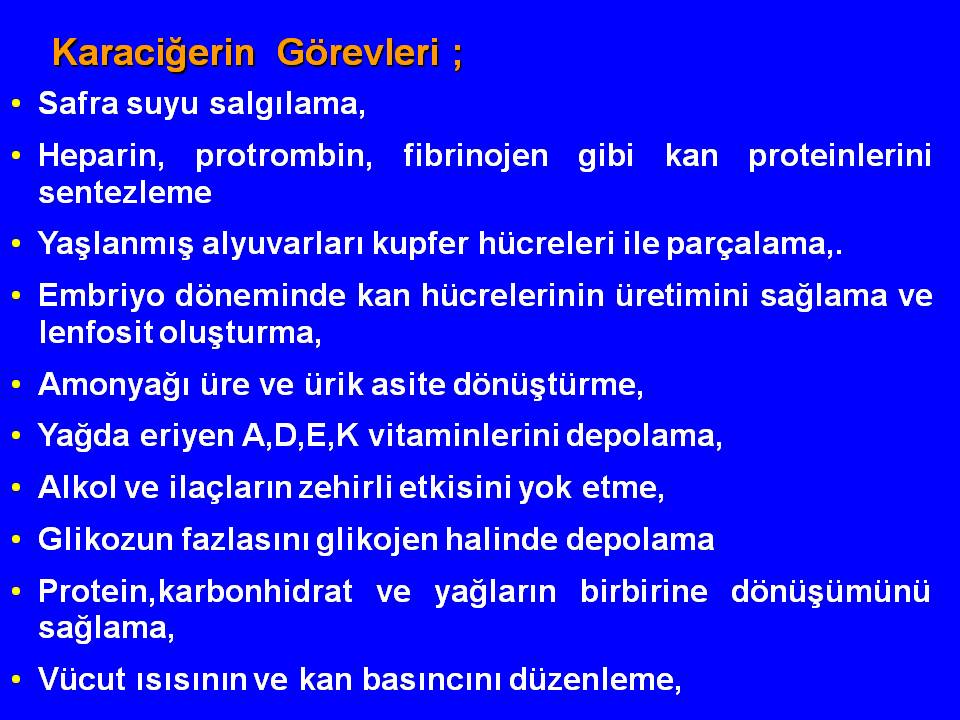 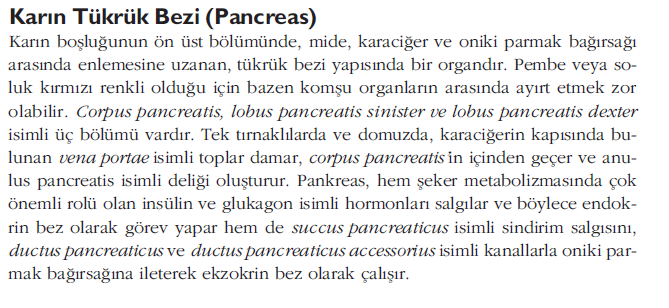 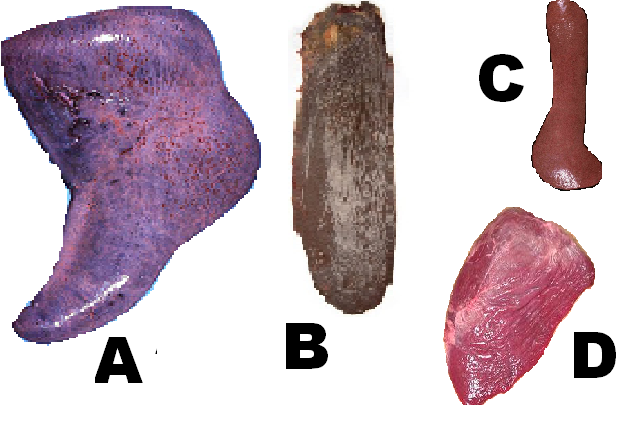 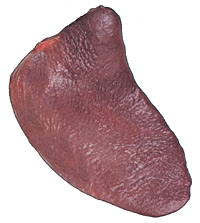 Dalağın dört önemli görevi vardır. Bunlar kan hücrelerinin yapımı, fagositoz, alyuvar depolama ve bağışıklık yanıtına katkıda bulunmaktır.